Summary of ActivitiesZone 3 – Australia, New Zealand, Fiji, Philippines
November 2014
AUSTRALIA
Focused Service Group
A dedicated service team has been established in one region
Made up of devotees who want to be fully focused on service as their spiritual practice
National Blood Donation Service Project : Oct – Nov 2014
The Australian Red Cross is keen to build a closer relationship with the SSIO of Australia following the  website promotion work on Liquid Love
Serve the Planet 2014
Assembly of Birthing kits
Serving meals at Exodus Foundation
Self Transformation Programme
This continues to gradually expand, and launches have now been held in most regions.  Focus now will be on more remote members and groups (Our great challenge in Australia!)
The National Core Team recently held its annual meeting to plan activity for 2015.
Unity of Faiths
Recent Interfaith service attended by Sai devotees and members of the Wayside Chapel.
Talk on Unity of faiths by  minister from the Wayside Chapel and member of the Sathya Sai organisation.
Unity of Faiths – Connecting through the Language of Music
Envirocare – a devotion wing activity
This  involves all regions and has been attracting the interest of the young adults.
Activities include reducing our environmental  footprint, ceiling on desires, quarterly newsletter.
Understanding and avoiding violence to Mother Earth
Future programme is “Planting for Peace” – incorporating Unity of Faiths and Service.
National Youth Retreat
“Sai in the Forest, Sai in Society – Two worlds – One Sai”.  125 participants
Engaging with the Community -Community Television
One of the regions has completed a series for a Community TV station.
The focus was on Sai’s teachings on happiness, involving interviews with different devotees.
Positive feedback was received from the TV station and viewers.
Sathya Sai School
Sathya Sai School Australia
Our Primary campus at Murwillumbah
Highlights
- With Blessings of Swami, the School commenced in 1997 
 - Classes from Kindy to Year 6
Centrally located in Murwillumbah, Northern NSW, which is a low socio-economic area
New building, play grounds and state of the art classrooms
	 - Will be called Primary campus of Sathya Sai 	School
Highlights
-
- Over 95 % of the students are from 
‘Non-Sai’ families
- Cost per student(2014) is $10,000(approx),   $7,500 from government, balance from  	devotees
- Follows NSW curriculum with values 	integrated
- Maximum capacity is 170 students
		currently 126
The new secondary school campus for Years 7-12
Highlights
 - By Swami’s  grace, and with the support of SSIO members, a Secondary School campus was acquired in Sept 2014
 - The 10.5 acre property was originally developed as a School for about 100 students from K – Year 8
 - Aim is to commence in 2016 with two streams 	of years 7 & 8 – project management team is 	working towards this target date. 
 - To achieve this we need a new hall, specialised classrooms, and other capital works, extra funding required for this purpose
Highlights
- Will include Teacher Training facility to take 	EHV to schools around Australia, with involvement from ISSEA
 - Cost per student is $14,700(approx), 	$11,000 per student is expected from the 	government 	 
- By Swami’s grace, hopeful of having a full capacity primary and secondary schools by year 2020
On the left, the new secondary campus from the approach road
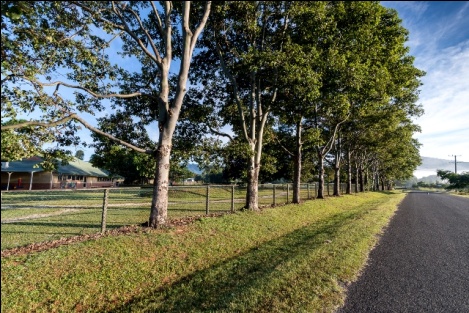 The Main Office
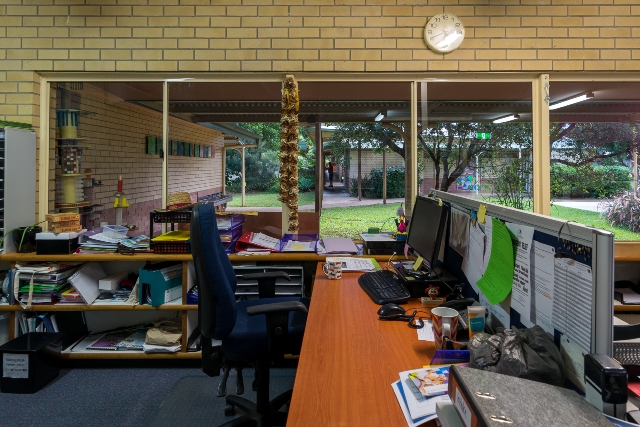 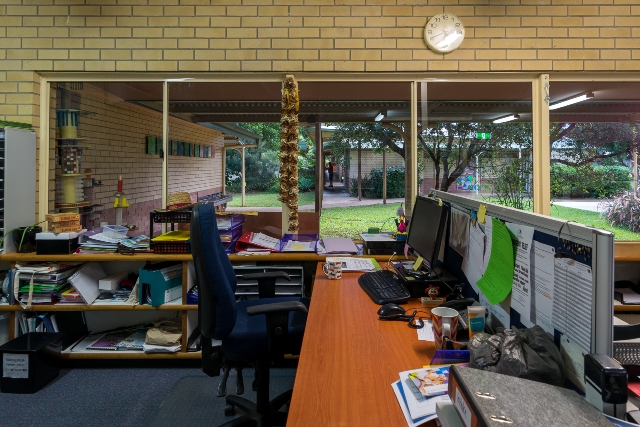 The Central Courtyard
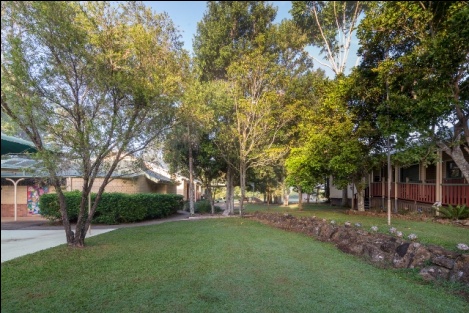 Playing fields and expansion area
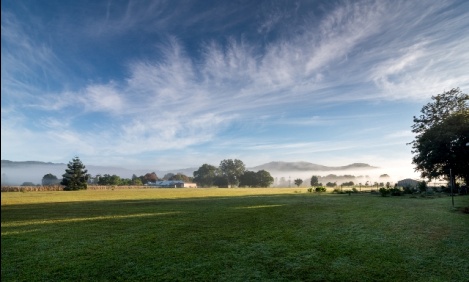 NEW ZEALAND
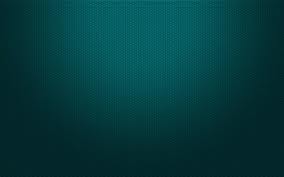 Youth Mentoring – Graduation40 Sai Members trained to mentor vulnerable youth. In the year to June 2014 in New Zealand, 547 people committed suicide. In the 15 to 19-year-old age group, there were 80 suicides
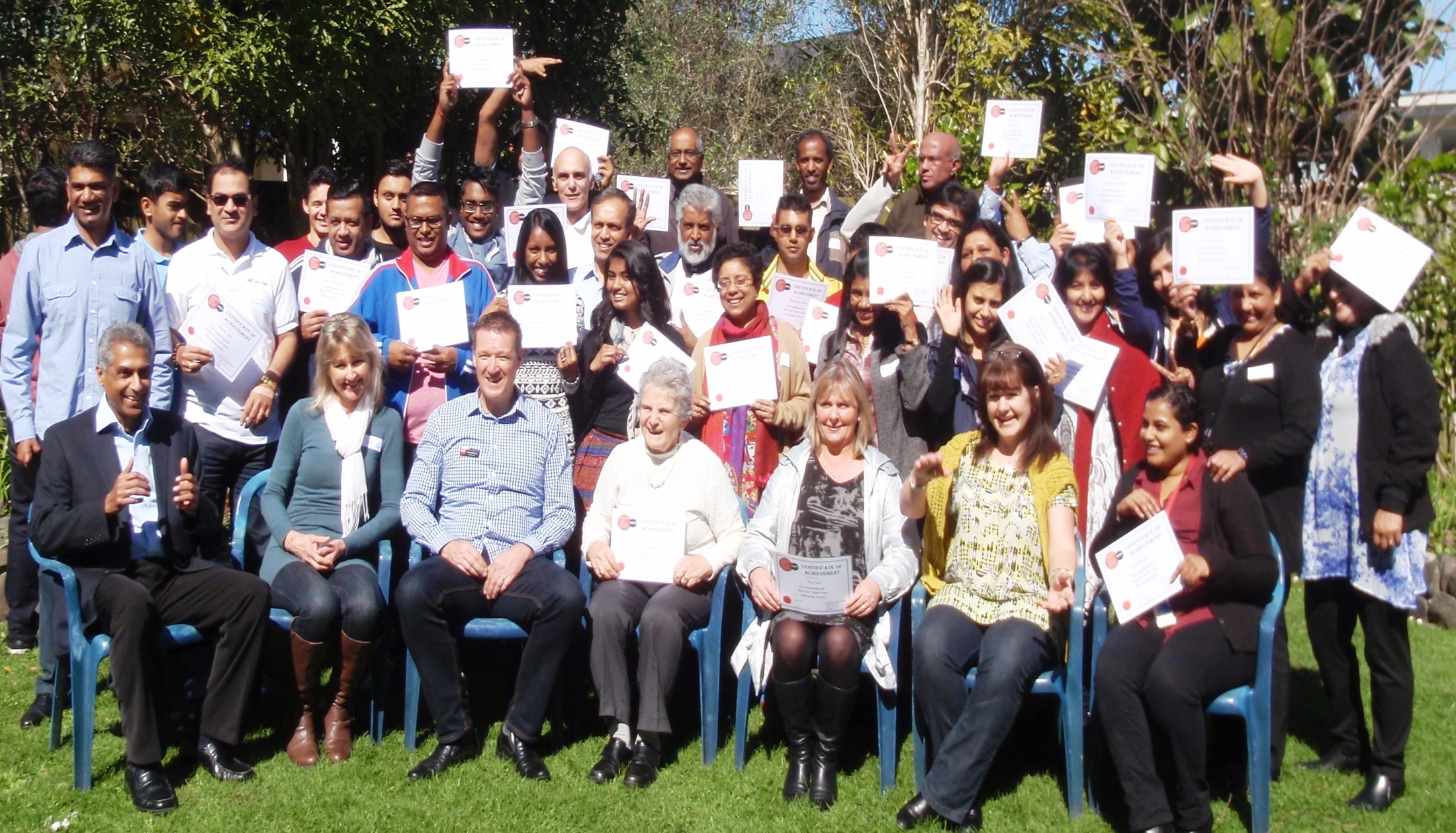 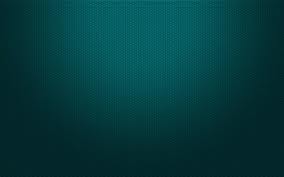 Human Values in Parenting -  35  people (including 9 staff from the Sathya Sai Preschool) completed course.
COMMUNITY ADOPTION PROGRAM (CAP) HELPING CHLIDREN WITH THEIR SCHOOL FOUNDATION
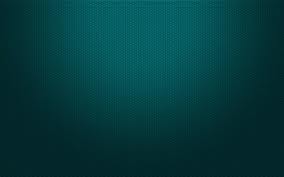 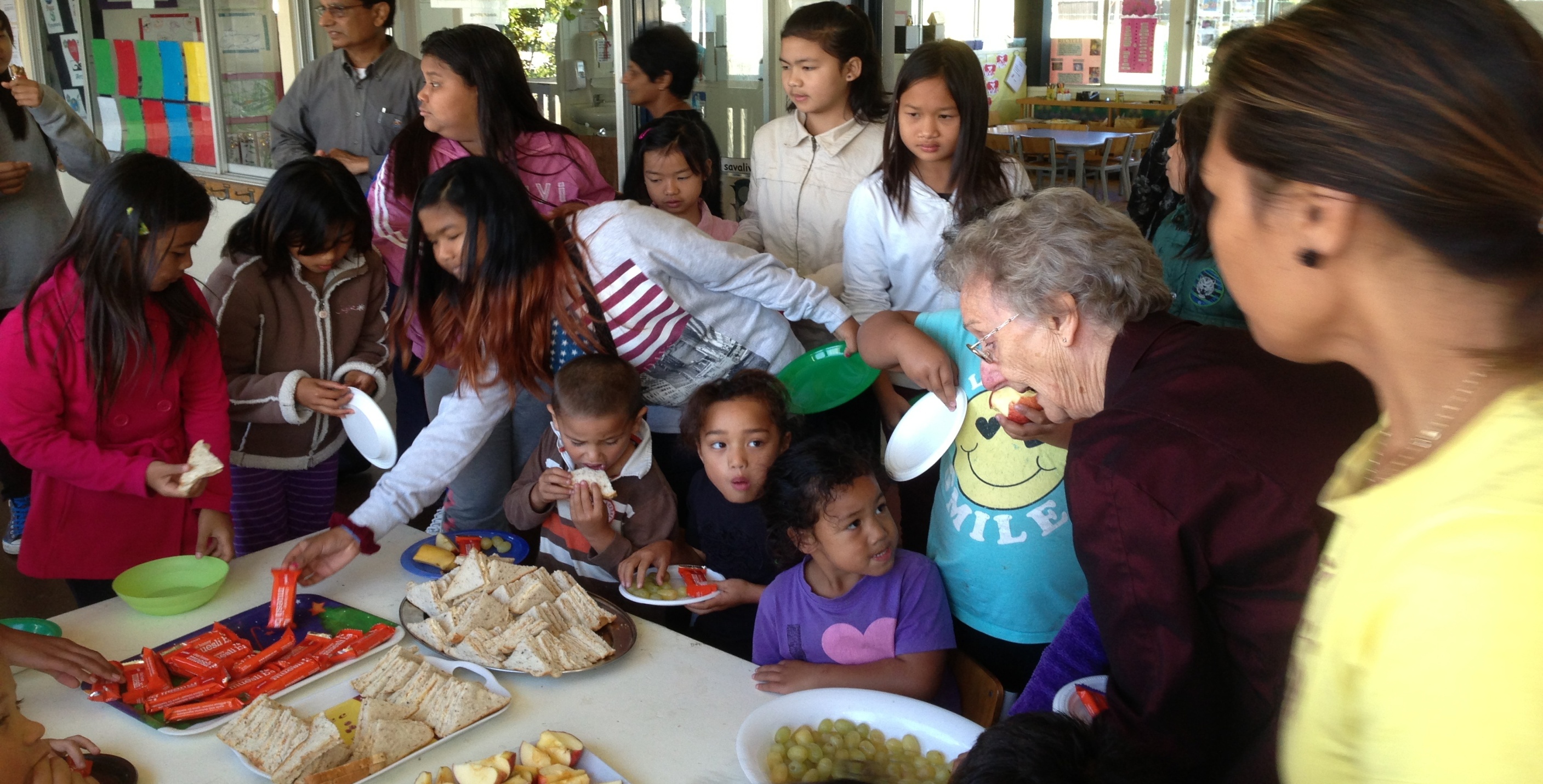 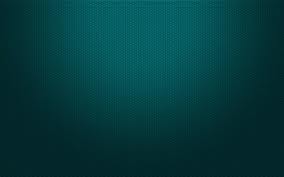 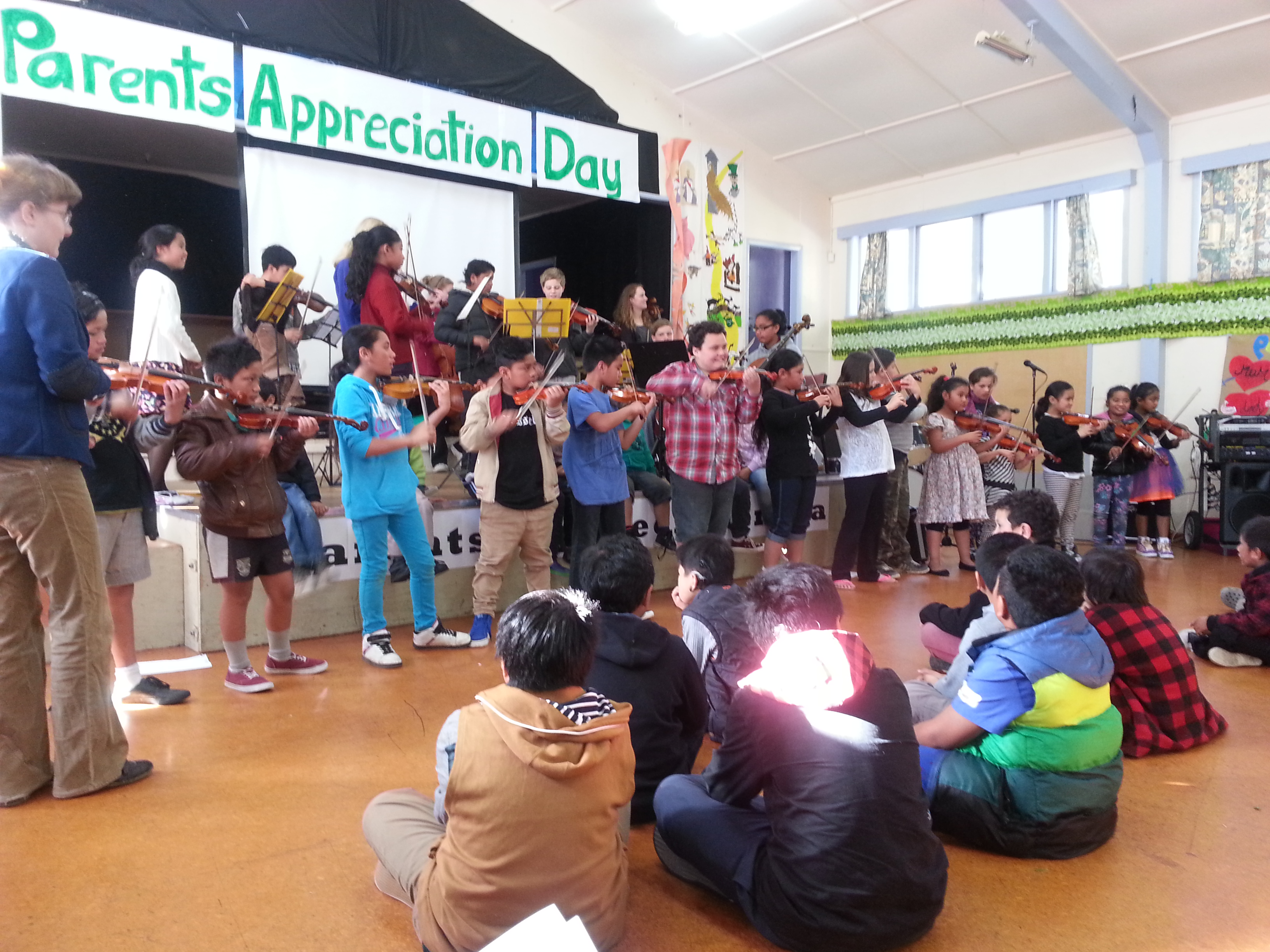 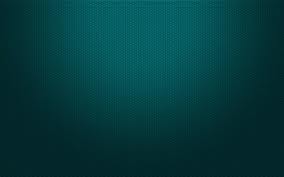 Avatar Declaration Day – attended by 300 people Free Food & Medical, HV Stalls & Posters, Entertainment, Maori & Pacific Island Cultural Items, Fire Safety , Fun Activities & Games
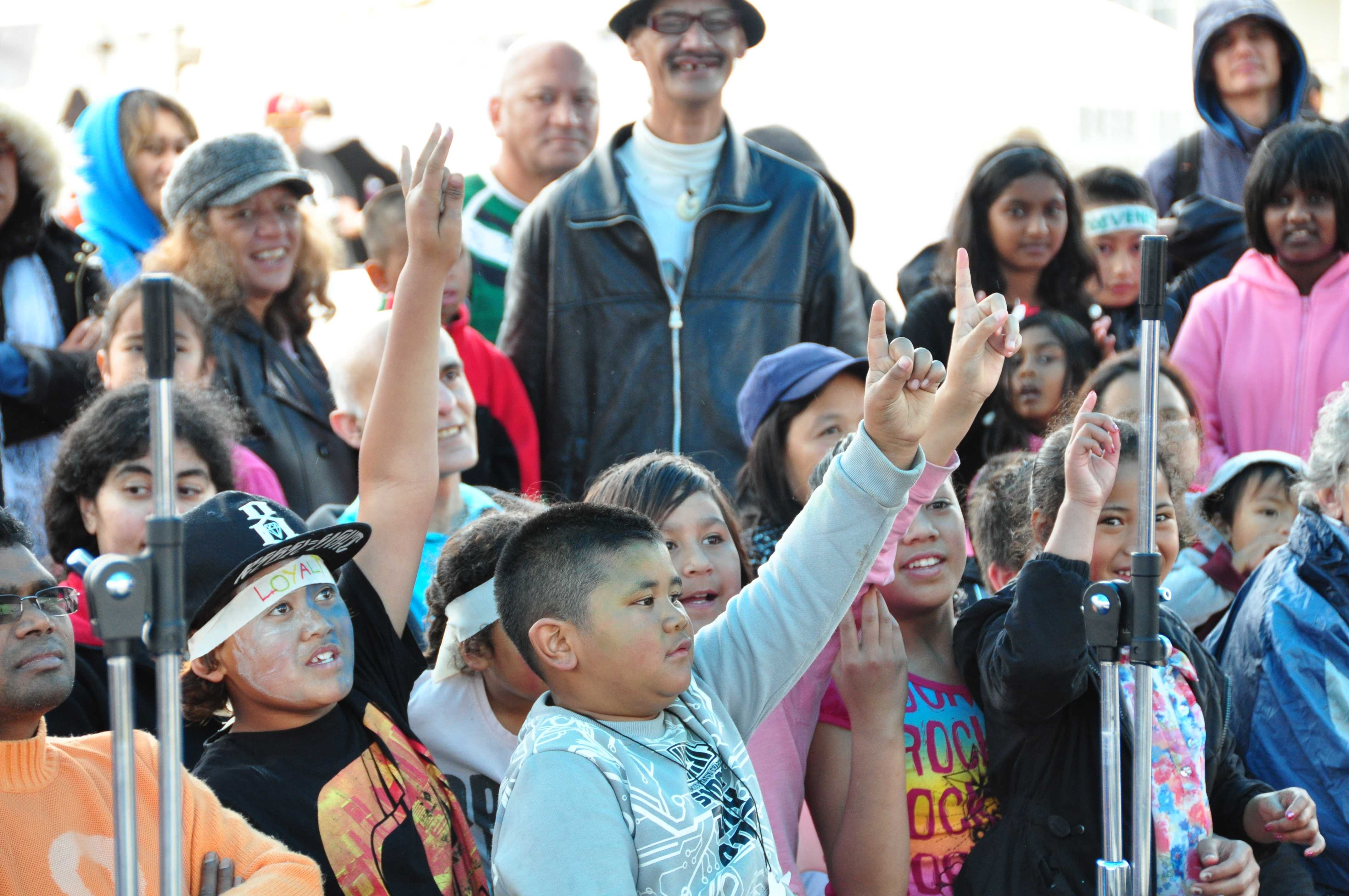 Avatar Declaration Day – attended by 300 people – Free Food & Medical, HV Stalls & Posters, Entertainment, Maori & Pacific Island Cultural Items, Fire Safety , Fun Activities & Games
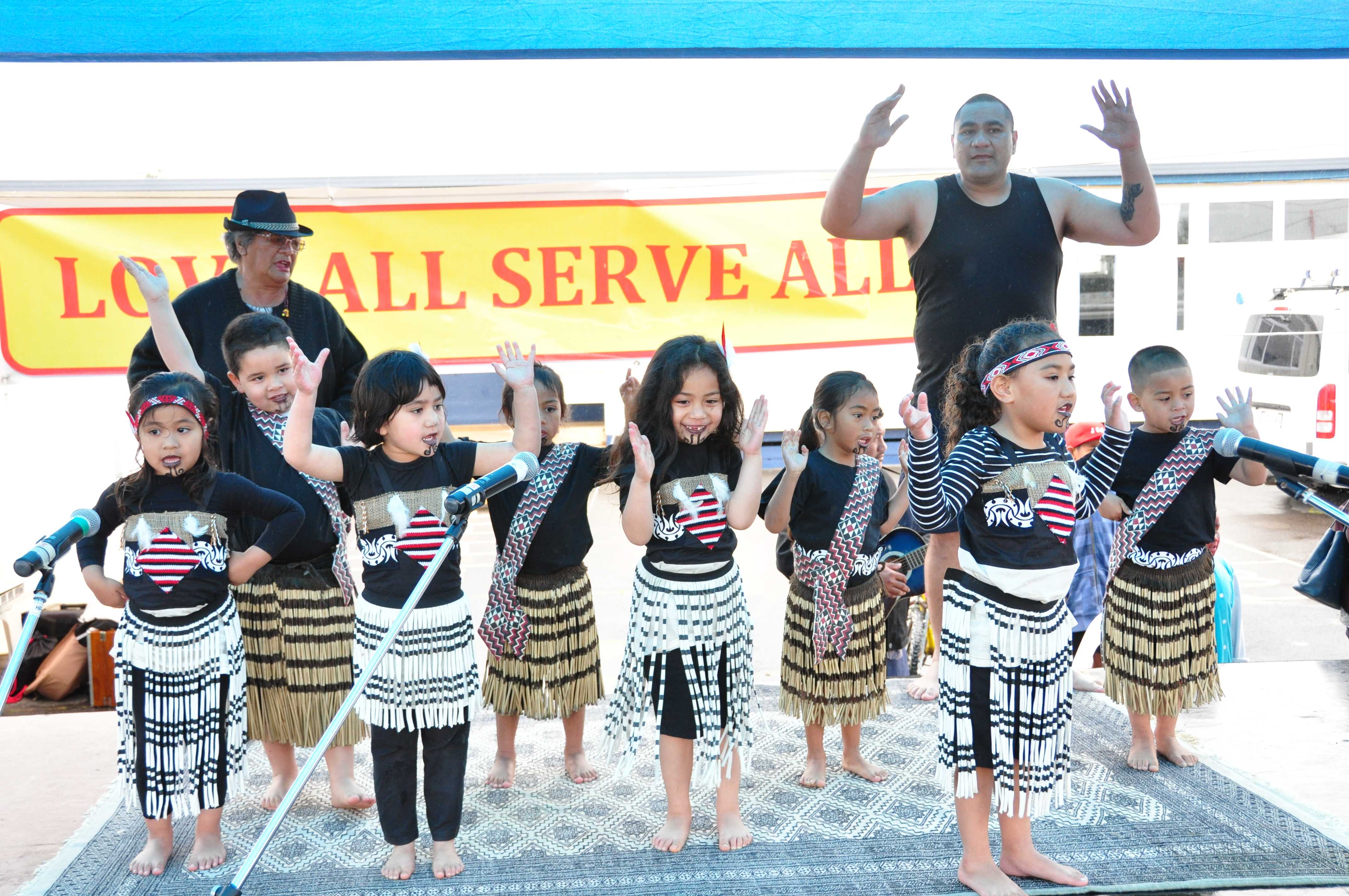 Avatar Declaration Day – Human Values Stalls and Free Medical
Avatar Declaration Day- Human Values Posters
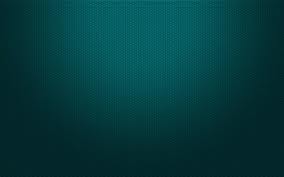 Planned Initiatives
A final session  to develop the National Vision and Strategy Plan will be held in December. 
Certificate in Adult Education Course for Trainers & Facilitators – Dec 2014 to March 2015
Plan to deliver own ISSE Intermediate & Parenting Programs in late 2015 / early 2016
Ongoing “Community Adoption Program” and “Mentoring Young People”.
Planning underway for next years 10th Fiji Medical Camp and the National SSE retreat at Easter 2015 themed “Be the Love that You Are”.
Increased focus on Study Circles based on the World Conference Theme on “Love and Selfless Service” – Big Challenge!
FIJI
Sathya Sai International Fiji
Incorporated under the Charitable Trust Act Cap 67
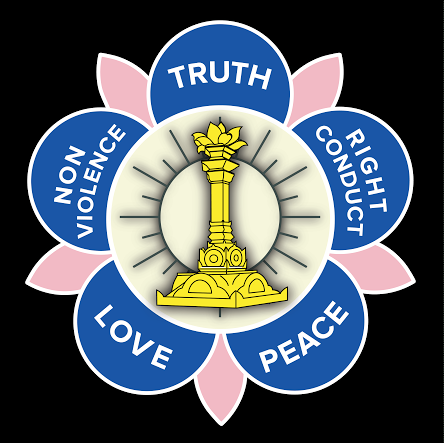 Fiji’s location in the South Pacific
Isolated. 
Some 16 continuous hours of flying from Bangalore, 4 & ½  hours from Sydney , and 4 hours from Auckland, NZ.
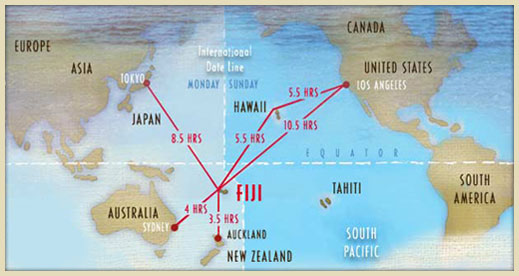 Membership
Members 18 years and older	173     
    Youth numbers			  55   
Issues
Aging membership
Youths migrating
Solar Power Received for School 2014
Initiatives: EHV
Principals’ Conferences on EHV - Directed by Ministry of Education
Teacher In Charge at the Schools EHV also invited for workshop
Initiatives: Service
60 Street dwellers provided with lunch, blankets & clothes
Two medical camps organised with local doctor input
Medical Camp by NZ held 5 to 10 May
Medical Camp by Australian devotees held August 18 to 21
Joint medical conference Fiji/Australia on Men’s Health held on 17/8/14
Blood drives were held in various parts of Fiji & collected 437 pints.
Relief for Flood Victims 2014
Australian/Fiji Medical Camp 2014
NZ Medical Team 2014
Medical Conference 2014: Aust/Fiji
Devotion Wing
Special prayers were conducted for 2 sick Sai devotees & release of 45 Fiji solders in Middle East.
Two Conferences held.
Participation in Interfaith meetings/prayers.
Participation in Study Circle improving
Regular Bhajans
Two Devotional Conferences 2014
Youth Programme: Mental Health Conference 16/8/2014
Street Kids: Cared
Street Dweller Fed
Visit to Orphanage by Youths
Workshop By Bro Nair from Sydney
2 Medical Camps with local Doctors 2014
Avatar Day/Diwali Sweets
Avatar Day SSE Classes Oratory 2014
PHILIPPINES
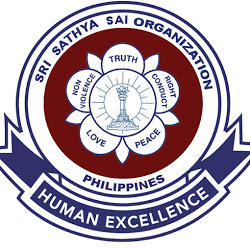 Education in Human Values(EHV)
Strengthening teacher training in EHV. 
Alumni to include values education in their classes.
Introduce human values to Master of Education program.
[Speaker Notes: # Strengthening teacher training in vicinity of the ISSE. Will be carried out on Saturday mornings  (to ISSE guidelines) and will be recognized by the Commission of Higher Education.     20 to 40 teachers in each batch.
         # Seek to gather the alumni of the ISSE to help the trainee teachers    integrate the values into their classroom environments.
         # Introduce human values into the core curriculum of the Master of Education program of the University of Muntinlupa.]
EHV (continued)
Introduce human values to Bachelors in Education Program.
Teachers Involve Parents in School (TIPS).
Partner with local groups for parenting workshops.
[Speaker Notes: # Introduce a similar program into the Casa del nino  Training College for Bachelors in Education so that each licenced teacherwill be mandatorily trained in Human values.
           # Initiate  TIPS (Teachers Involve Parents in School) by strengthening the community around the school.
           #Partner with a local hospitel to conduct parenting workshops for families with parenting problems and for “ soon to be parents”.]
EHV (continued)
Conveying human values by way of street dance.
EHV (continued)
School-wide effort to translate sayings by Sathya Sai Baba into Tagalog, the Philippines’ National Language.
Devotion
Ladies Wing dedicate 19th of month to service.
Sathya Sai Narayana Katha translated in Tagalog.
Ladies wing conducts Narayana Seva, in Metro Manila.
[Speaker Notes: #  Ladies Wing reactivated and have committed to  commemorate the 19th of each month  with a specific service or spiritual activity.
#   Sathya Sai Narayana Katha has been translated into Tagalog  (Philippino language) and performed to commemorate  Declaration Day.
#   Ladies wing conducted narayana seva, serving several hundred poor children and elderly in Taguig , near Metro Manilla.]
Devotion (continued)
Bhajan practice at Sathya Sai School
Service
Support and logistics of Sai Humanitarian Relief by the International Disaster Relief Team of SSIO.
15,000 served in daily Narayana Seva.
Launch medical and maternity clinic, with the support of Zone 4.
Zone 4  volunteers restoring of electrical wiring in schools and shelters for aged.
[Speaker Notes: # SSO Philippines provided overall  support and logistics to deliver the various service activities of the Sai Humanitarian Relief of the International Disaster Relief Team of SSIO, assisted by international volunteers, coordinators and medical experts. More than 20,000 have been served  in 8 medical camps. 
#  A total of 15,000 persons have been served through daily narayana seva programs.
#   A full time medical and maternity clinic, with the support of Zone 4 volunteers, will be launched in the town of Dulag.  It is expected to serve for 4 years. 
# Zone 4  volunteers also embarking on restoration of electrical wiring in public schools and rebuilding shelters for aged people.]
Service (continued)
Signed memorandum of agreement between Rotary Club, Frey-Phil Corp, ADB employees & SSO-Philippines, to rebuild classrooms in Tacloban.
[Speaker Notes: #  Mid October -  A contract signed to rebuild 3 classrooms.]
Aum Sai Ram!
From Zone 3